ECE 427  Project Presentation
Tianruo Sun
Zimo Cheng
Lihao Yang
Project Description
Watermarking is a technique for embedding additional data along with audio signal so that it will not effect its perceptual quality of an audio signal. 
Host signal: audio
Watermark: data sequence
Requirements of watermarking
Inaudibility. The signal to noise ratio of the watermarked signal to the original signal should be maintained greater than 20 dB. Also, we should make sure that the modified signal not perceivable by human ear. [1]
Robustness. Watermark should be robust against common signal processing attacks such as lossy compression, linear filtering, resampling, etc. [1]
Capacity. The efficient watermarking technique should be able to carry more information but should not degrade the quality of the audio signal. [1]
Robustness
Capacity
Inaudibility
Flow Diagram
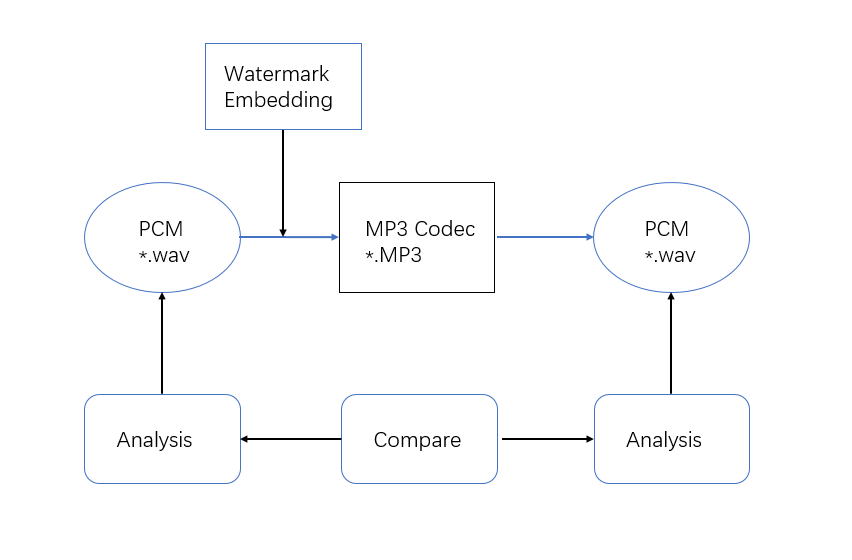 MP3 Specification
MP3 (formally MPEG-1 Audio Layer III or MPEG-2 Audio Layer III) is a compressed coding format for audio signal. 
Validation for robustness (compressed).
MP3 basic techniques
compressed domain
      Embed watermarks to PCM-data operate with all audio formats (not sure to survive the coding/decoding procedure, time consuming)
Sanford et al. and MP3Stego
      Auxiliary information is embedded as a watermark into the host signal by a lossy compression technique
      MP3Stego hides information in MP3 files during the compression process (compress, encrypted, and then hidden in the MP3 bit stream)
Use or not of the original signal for watermark detection 
       Not to use the original signal because it results in storage waste and adds danger of its usage by malicious users.
       Not immunized against inversion attacks by third parties. [2]
Different algorithms for watermarking
Time domain algorithms:
Least Significant Bit Coding
Echo Hiding

Frequency domain algorithms:
Phase coding
Spread spectrum
Least Significant Bit Coding
Substitution of the LSB of the cover audio with the bit pattern from the watermark signal. 
ASCII code for letter “y” is 121.
Binary representation of decimal 121:
Phase Coding
LSB and Phase Coding Results
Echo Hiding [4]
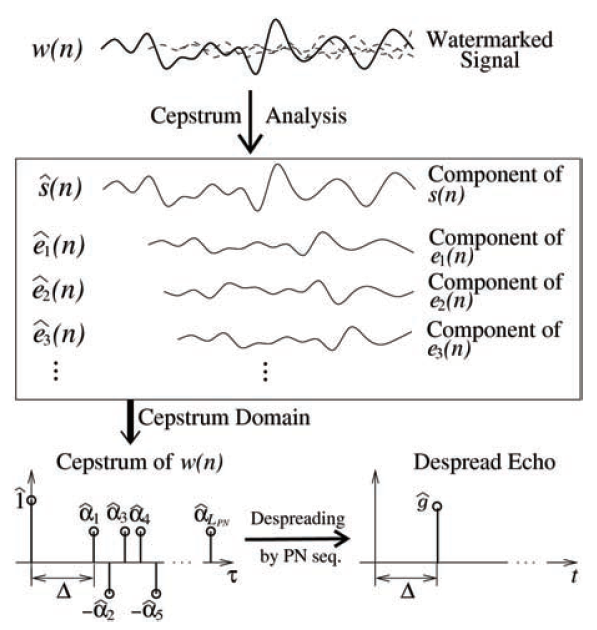 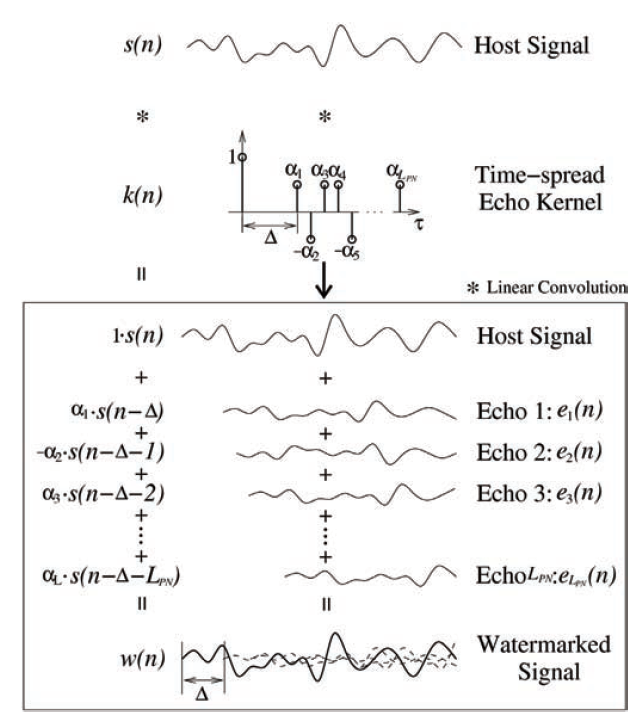 Echo Hiding Results
Audio Quality
Audio Quality
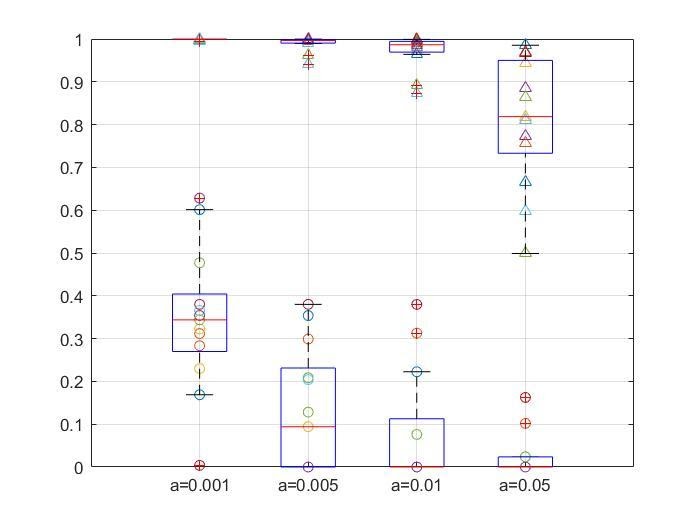 Error Rate
Error Rate
After MP3 Codec
Before MP3 Codec
Spread Spectrum [5]
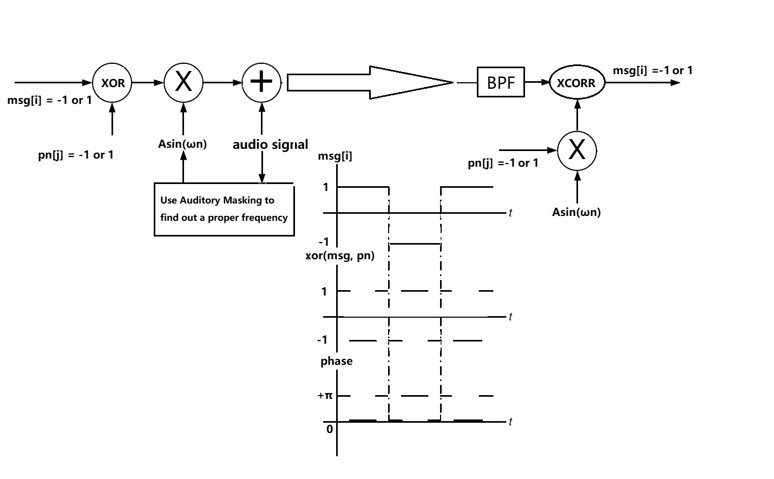 Spread
Despread
Spread Spectrum Results I
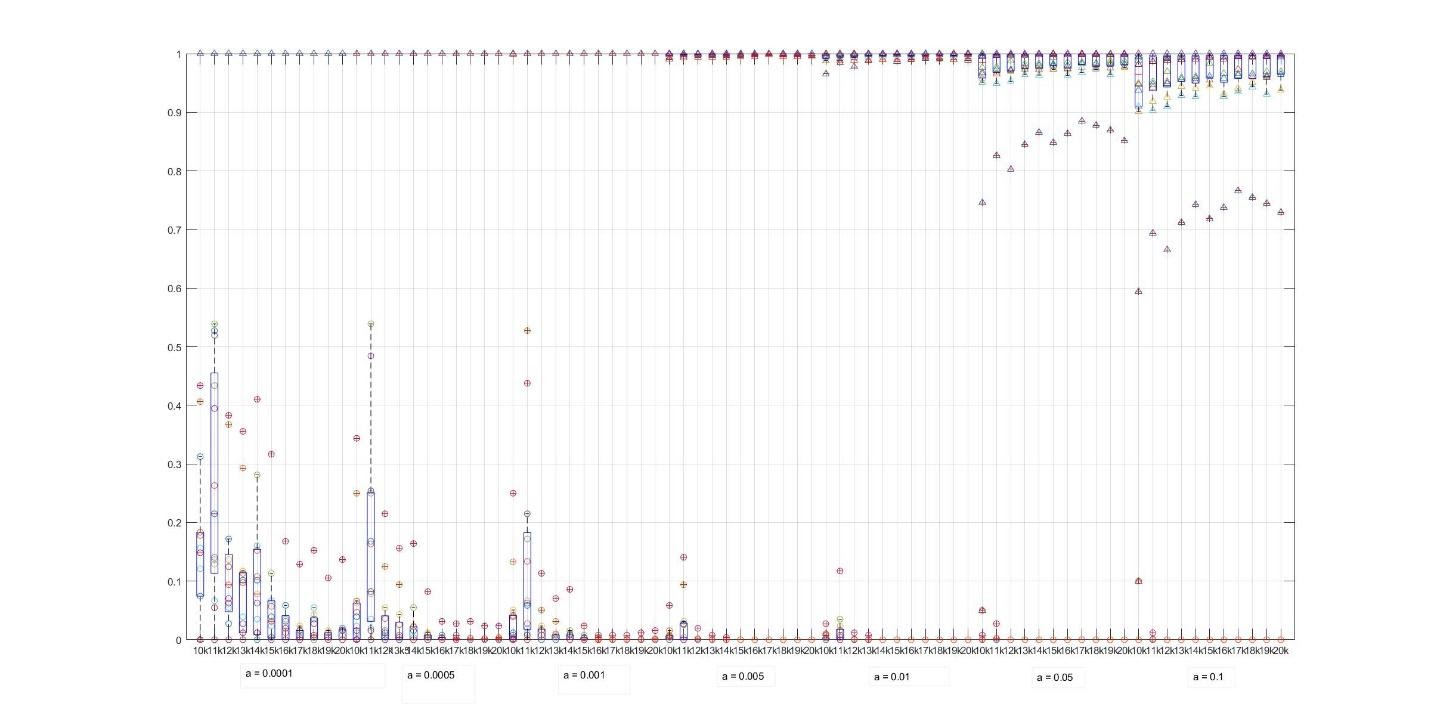 Audio Quality
Error Rate
Spread Spectrum Results II
Audio Quality
Error Rate
Questions?

Thanks for the listening!
Reference
[1] S. Katzenbeisser, and F. A. P. Petitcolas, Information Hiding Techniques for Steganography and Digital Watermarking, Artech House, Inc. 2000.
[2] Y. Stamatiou and D. Koukopoulos, "Digital Audio Watermarking Techniques for MP3 Audio Files," Digital Audio Watermarking Techniques and Technologies: Applications and Benchmarks, pp. 205-228, 2008.
[3] W. Bender, D. Gruhl, N. Morimoto and A. Lu, "Techniques for data hiding," in IBM Systems Journal, vol. 35, no. 3.4, pp. 313-336, 1996.
[4] Y. Suzuki, R. Nishimura and B. Ko, "Advanced Audio Watermarking Based on Echo Hiding: Time-Spread Echo Hiding," Digital Audio Watermarking Techniques and Technologies: Applications and Benchmarks, pp. 123-151, 2008.
[5] X. He and M. Scordilis, "Spread Spectrum for Digital Audio Watermarking," Digital Audio Watermarking Techniques and Technologies: Applications and Benchmarks, pp. 11-49, 2008.